2.8 Respiration
Applications:

Use of anaerobic cell respiration in yeasts to produce ethanol and carbon dioxide in baking
Lactate production in humans when anaerobic respiration is used to maximise the power of muscle contractions
Understanding:
Cell respiration is the controlled release of energy from organic compounds to produce ATP
ATP from cell respiration is immediately available as a source of energy in the cell
Anaerobic cell respiration gives a small yield of ATP from glucose
Aerobic cell respiration requires oxygen and gives a large yield of ATP from glucose
Skills:
Analysis of results from experiments involving measurement of respiration rates in germinating seeds or invertebrates using a respirometer
Nature of science:

Assessing the ethics of scientific research: the use of invertebrates in respirometer experiments has ethical implications
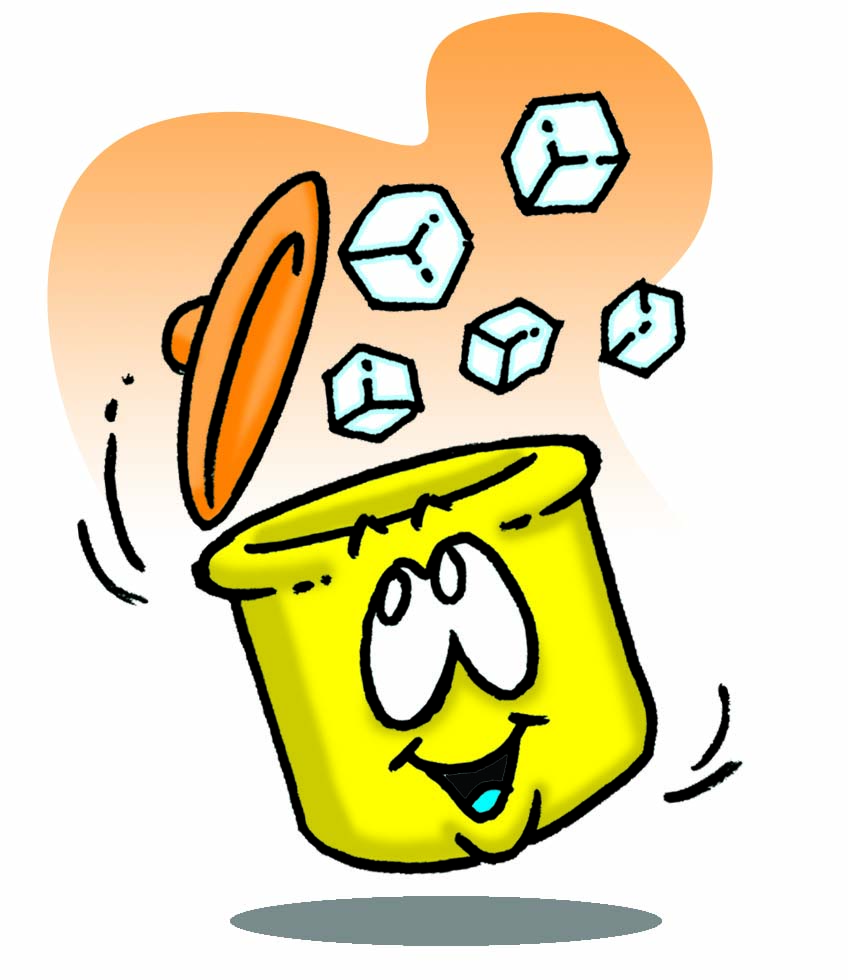 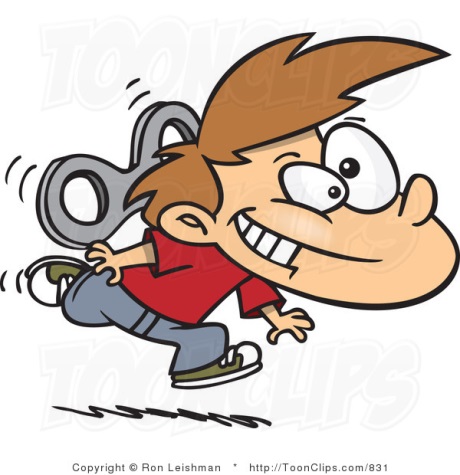 Energy
Glucose
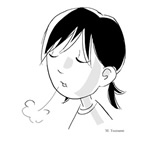 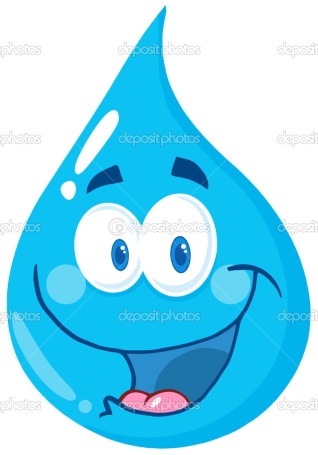 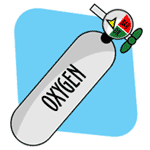 Water
Oxygen
Carbon dioxide
Make an equation
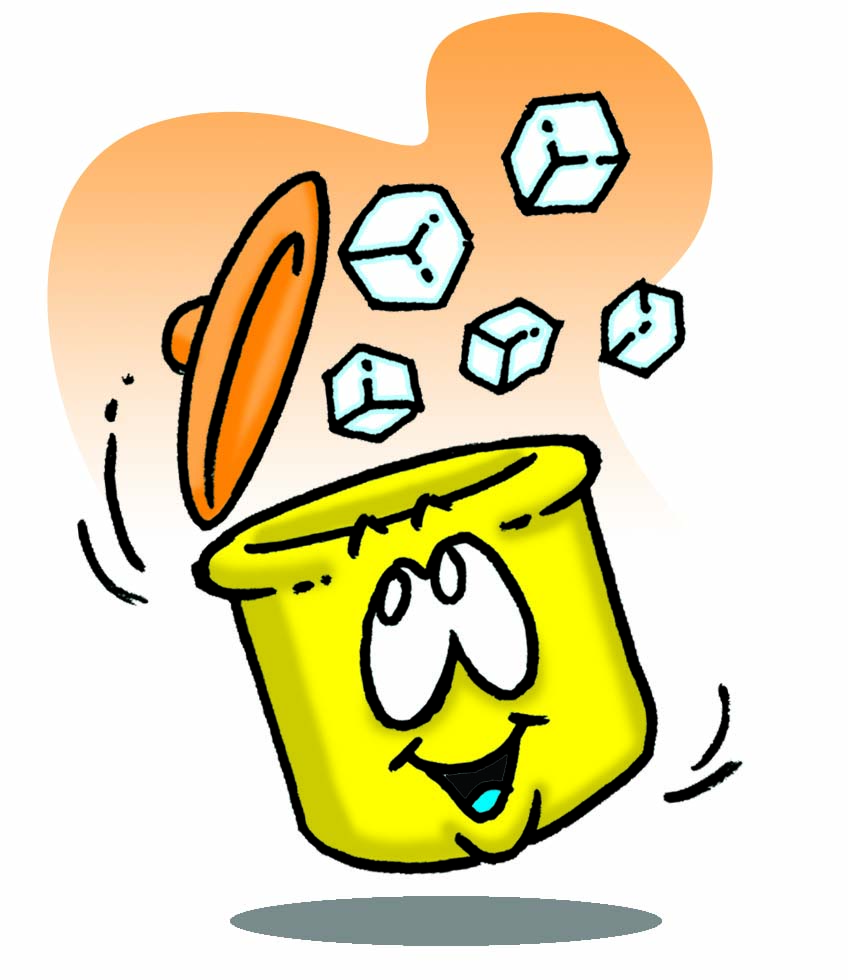 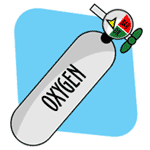 Glucose
Oxygen
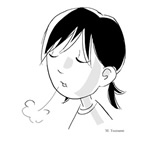 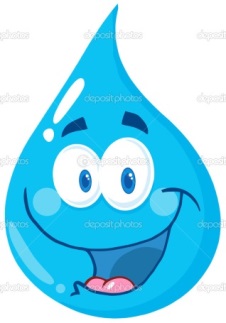 Carbon dioxide
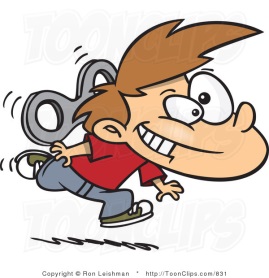 Water
ATP
Energy
Respiration
Controlled release of energy from organic compounds to produce ATP
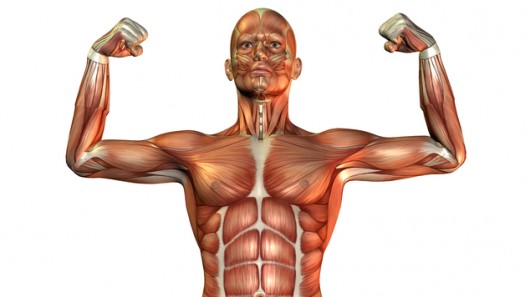 We’ll look at this in a minute
Humans
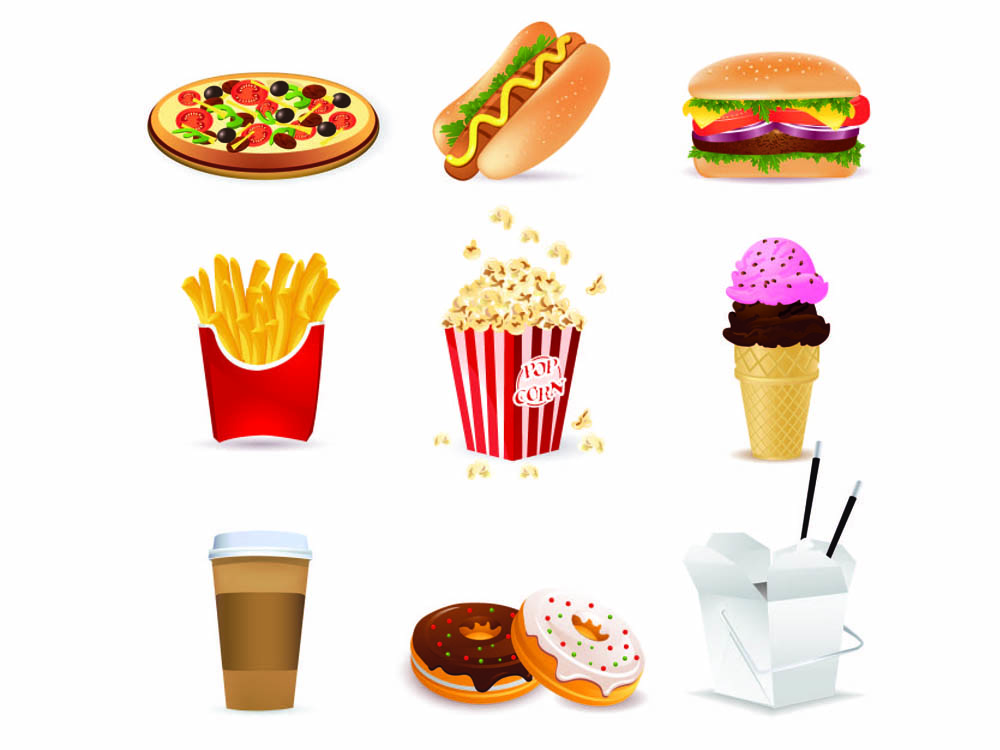 Source of organic compounds to break down comes from the food we eat
Glucose is mainly used in respiration. 
Fats/lipids and even amino acids from proteins
(all biological processes are enzyme controlled)
Aerobic
Glucose fully broken down 
Releases a great quantity of energy 

30 molecules of ATP produced per glucose molecule

The reactions of aerobic respiration occur in the cytoplasm and mitochondria
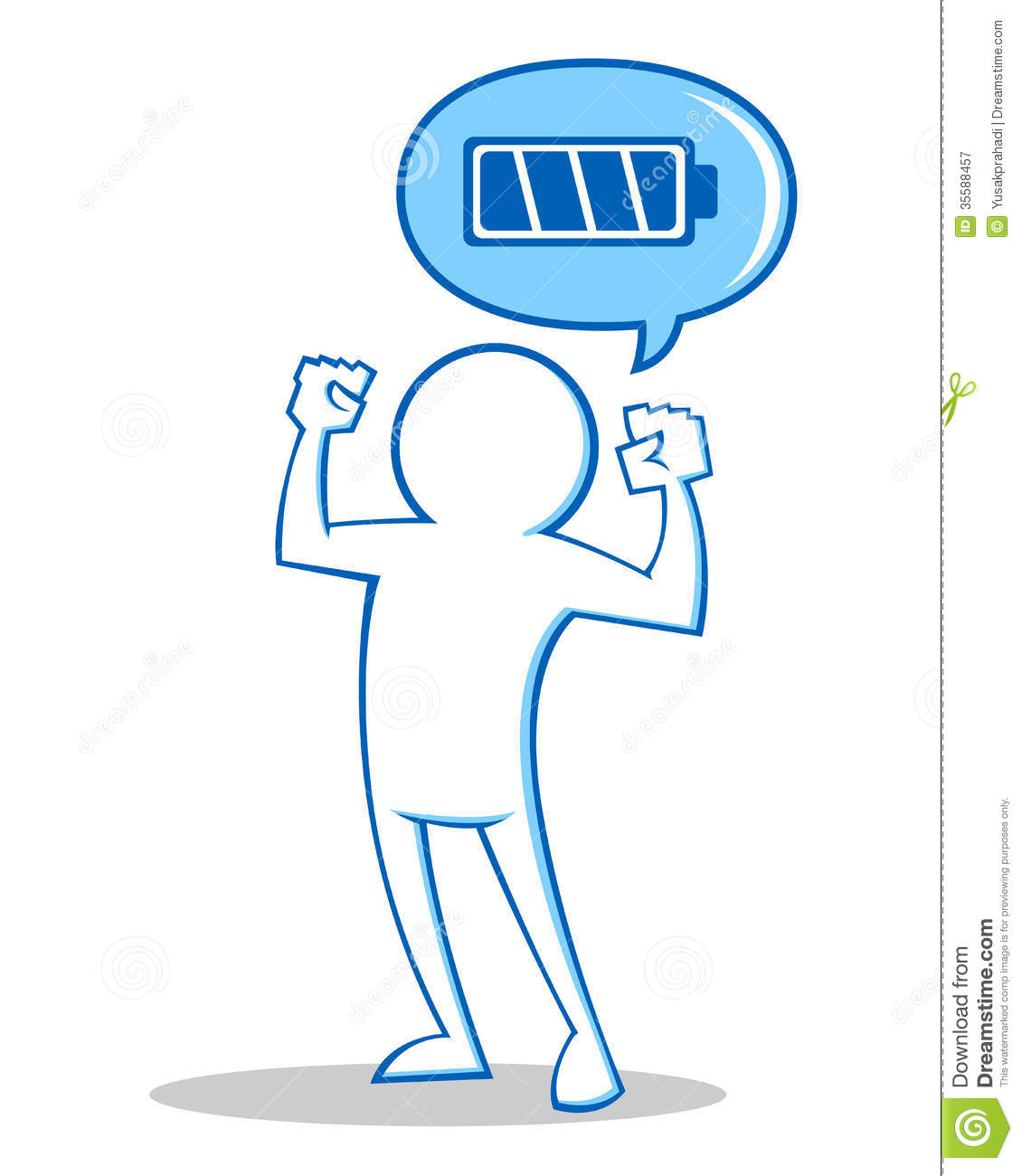 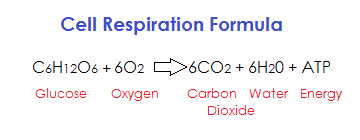 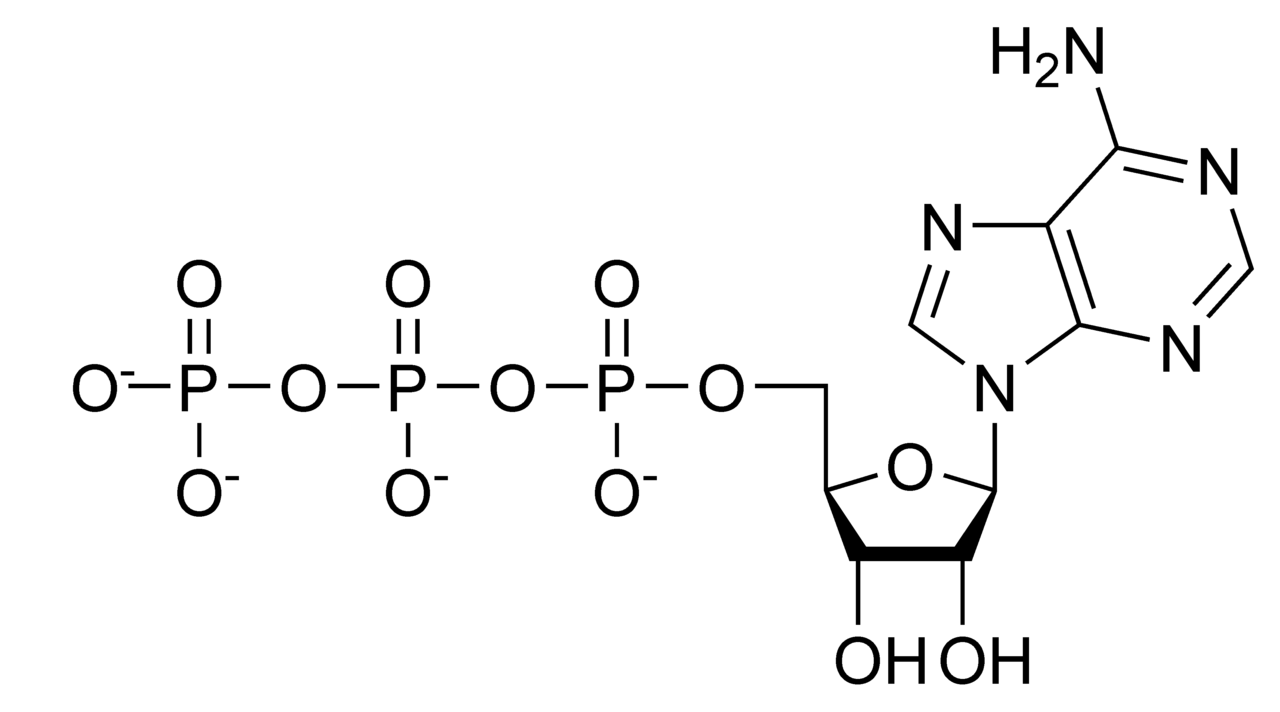 Adenosine Triphosphate (ATP)
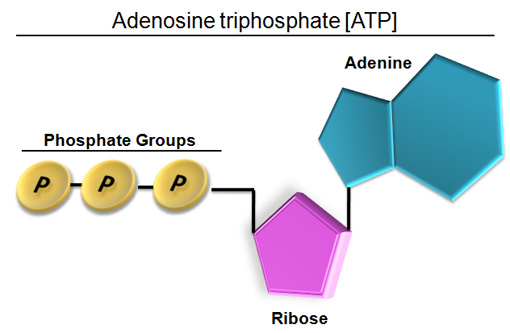 ATP is not transferred from cell to cell – it is continuously needed and produced in each cell to carry out their functions
When ATP is broken down energy is released
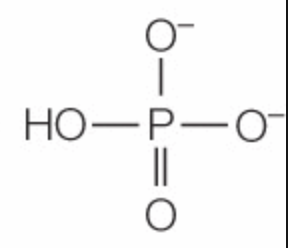 +
Respiration makes ATP from ADP and P
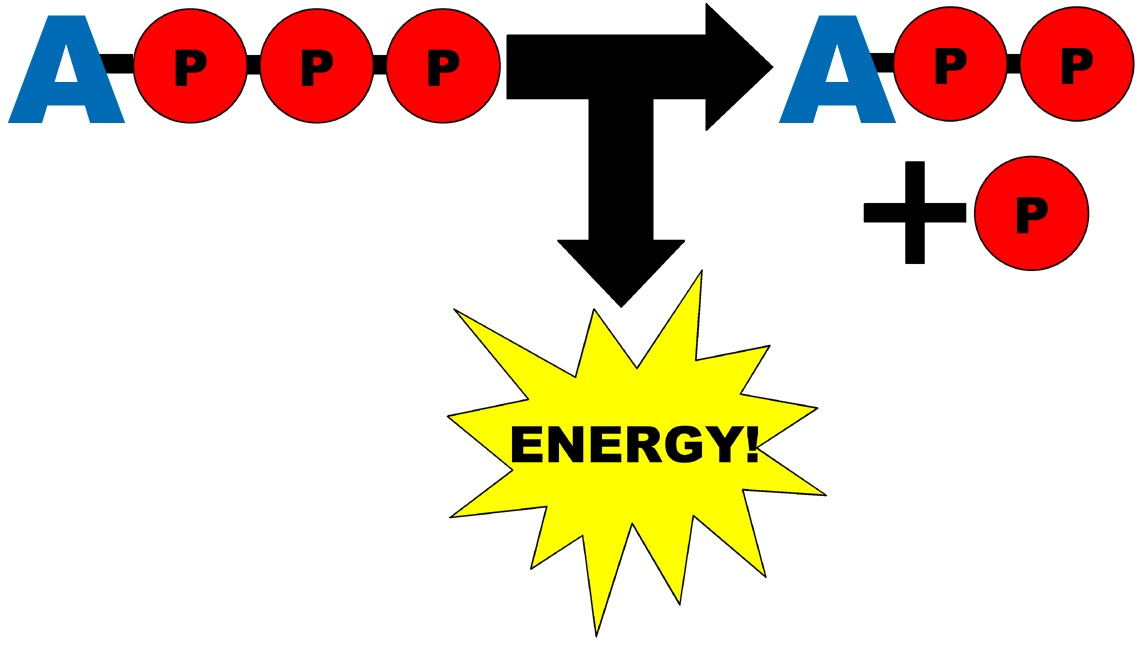 A lot of heat energy is released

Q: Why does a mouse have a higher heart rate and breathing rate than an elephant?
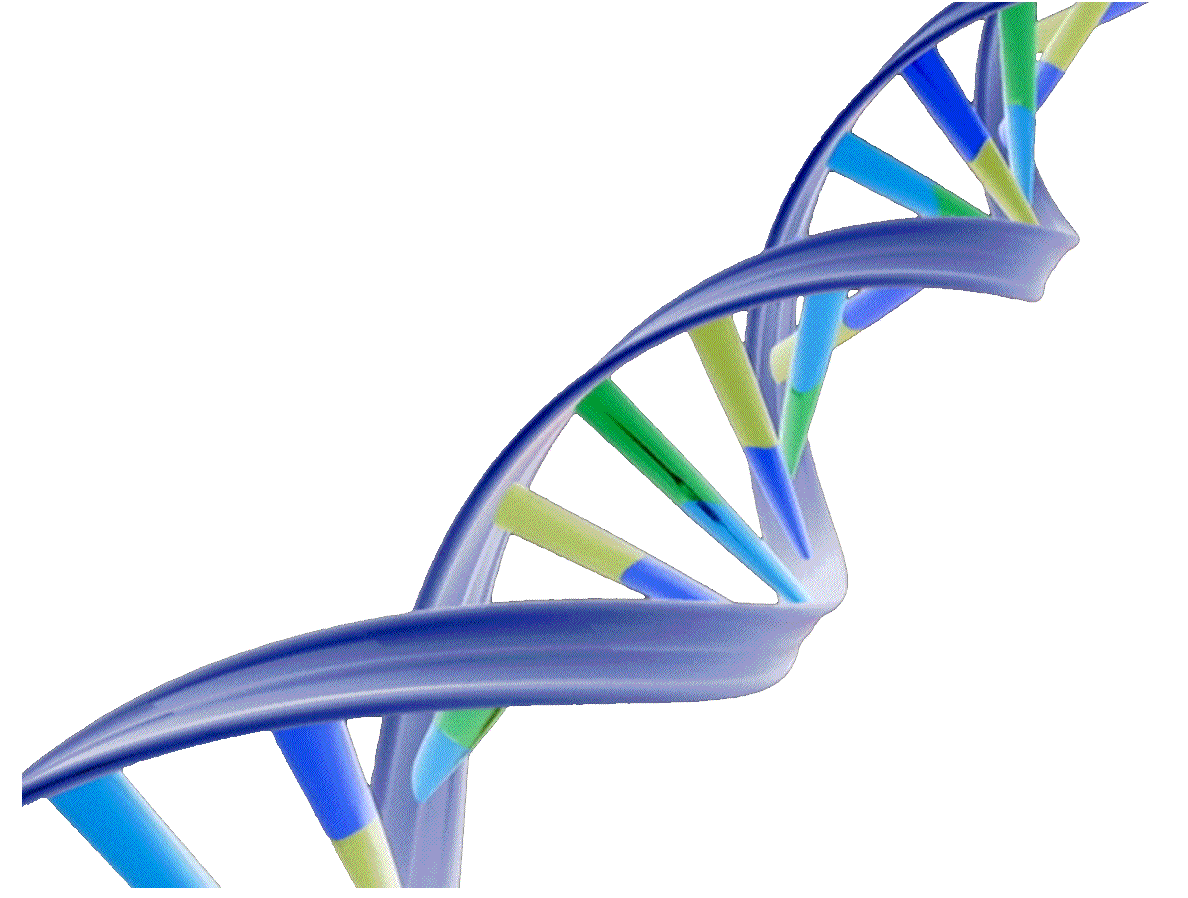 Why do cells need energy?
Three main types of activity:

Synthesising large molecules (DNA, RNA, proteins)
Pumping molecules across membranes by active transport
Moving things around inside the cell (vesicles, chromosomes)
Respirometers: Practical
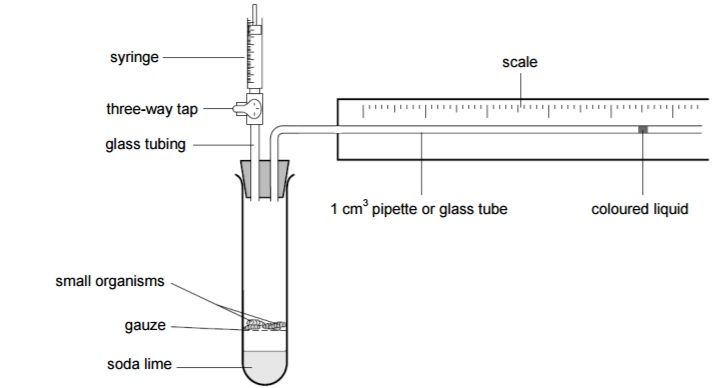 How could we measure the rate of reaction?
We will be measuring the respiration rate of maggots.
Anaerobic
No oxygen used to break down glucose
Yield of ATP small
2 molecules of ATP per glucose molecule

Short rapid burst of ATP needed
Oxygen supplies run out in cells
Environment is deficient in oxygen (waterlogged soils) or breathing rates can’t keep up with demand
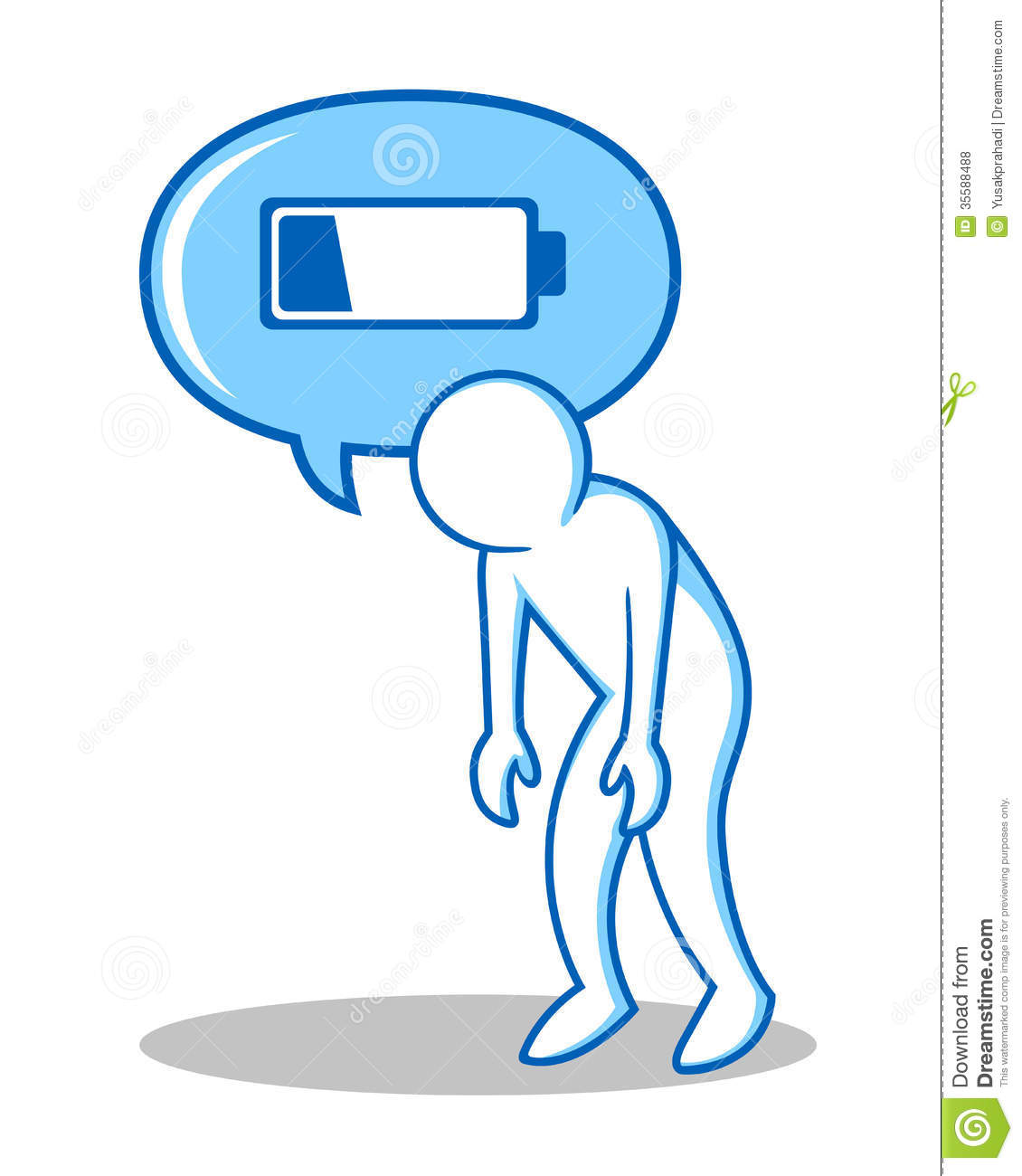 Animals
2 ATP
Yeast and Plants
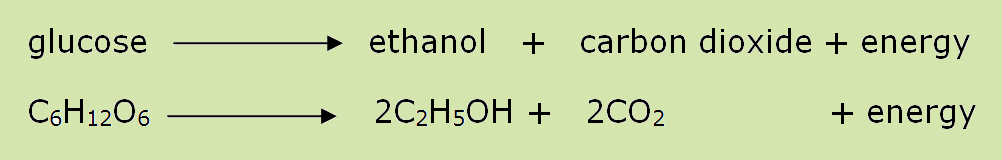 2 ATP
Compare anaerobic and aerobic respiration in humans (4)
Both produce ATP
Aerobic produces more than 30 molecules of ATP whereas anaerobic produces 2 molecules of ATP
Aerobic respiration produces more energy than anaerobic respiration
Aerobic respiration requires oxygen whereas anaerobic respiration does not require oxygen
Aerobic respiration produces carbon dioxide and water whereas anaerobic respiration produces lactic acid
Anaerobic Respiration
Glucose is broken down without oxygen
GLUCOSE
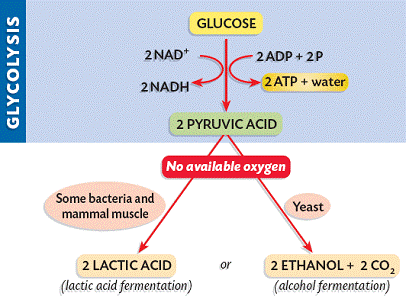 Both toxic in excess so must be removed
Mummy, please explain the science of bread rising to me
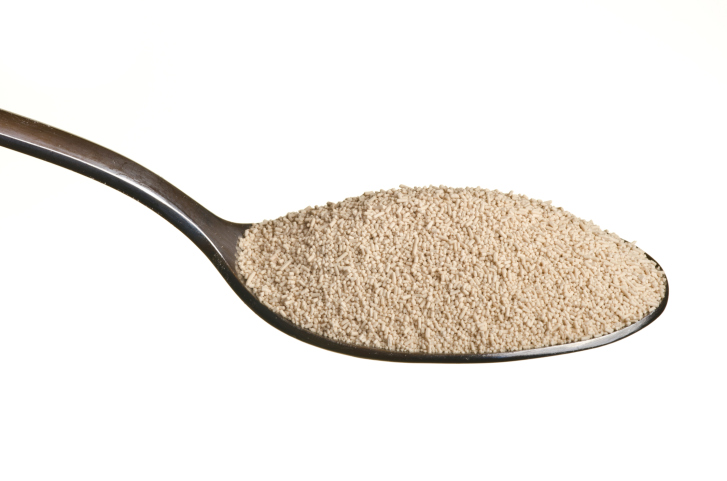 Yeast
Research the uses of yeast:

What is yeast?
Does it respire aerobically or anaerobically or both?
How is yeast used in baking? (Refer to carbon dioxide and ethanol production)
What is bioethanol?
What is it used for?
How is it produced?
Data Q pg 125
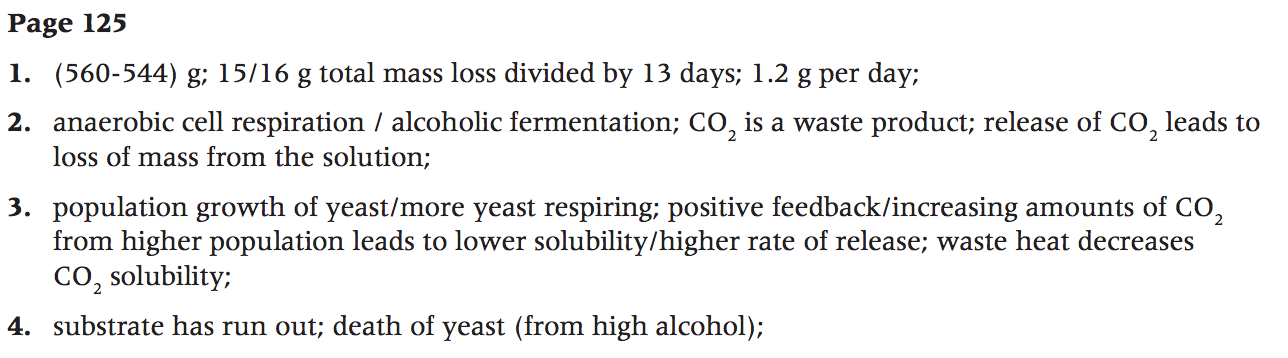 Evolution of anaerobic respiration
Ancestors would need to escape predators quickly
Chasing animals for food

Need a short burst of ATP 

Those that are better – survive and reproduce

Now mainly used in sport
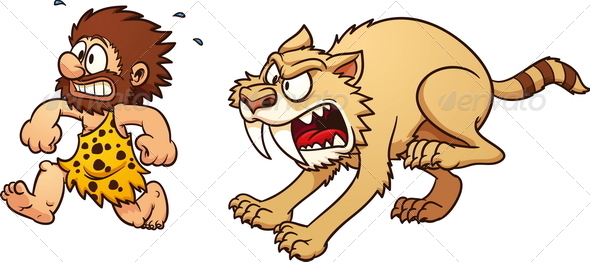 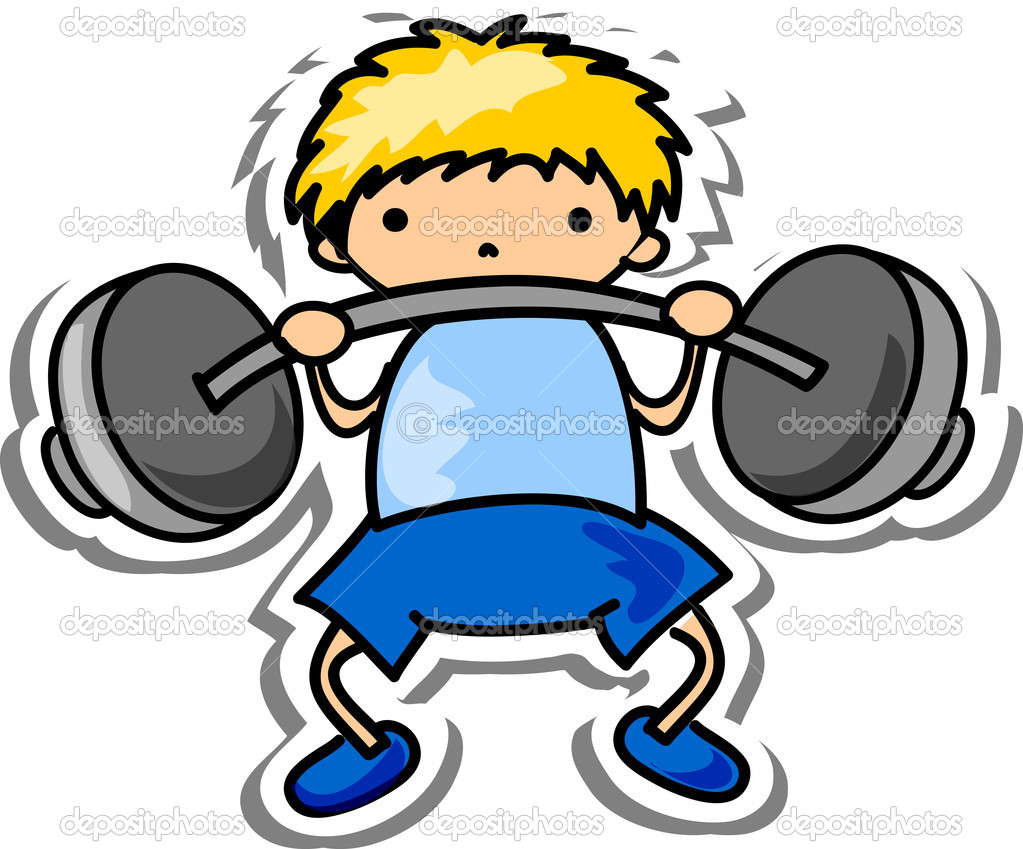